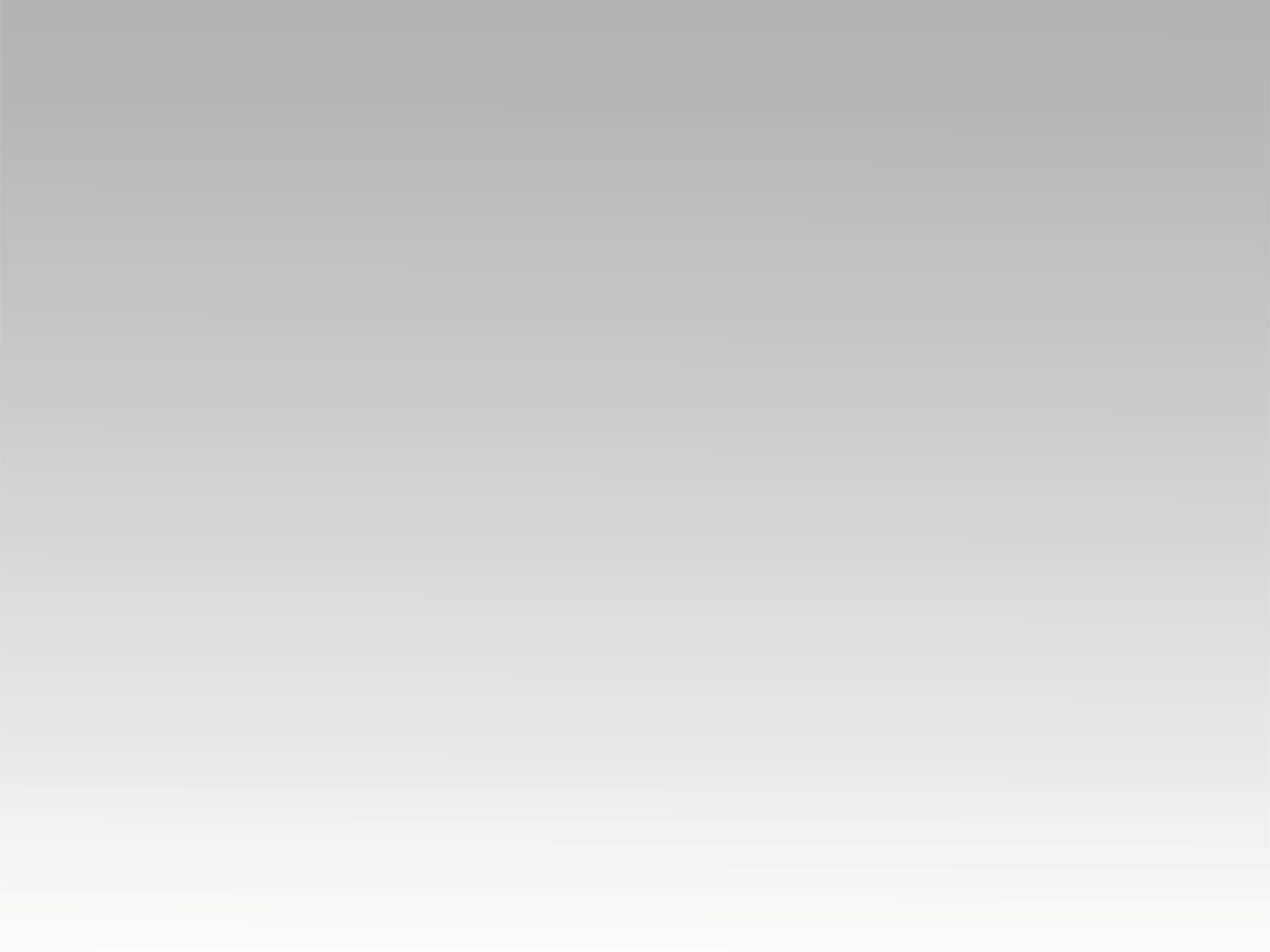 تـرنيــمة
ماليَّ سِواك ياسَيِّدي
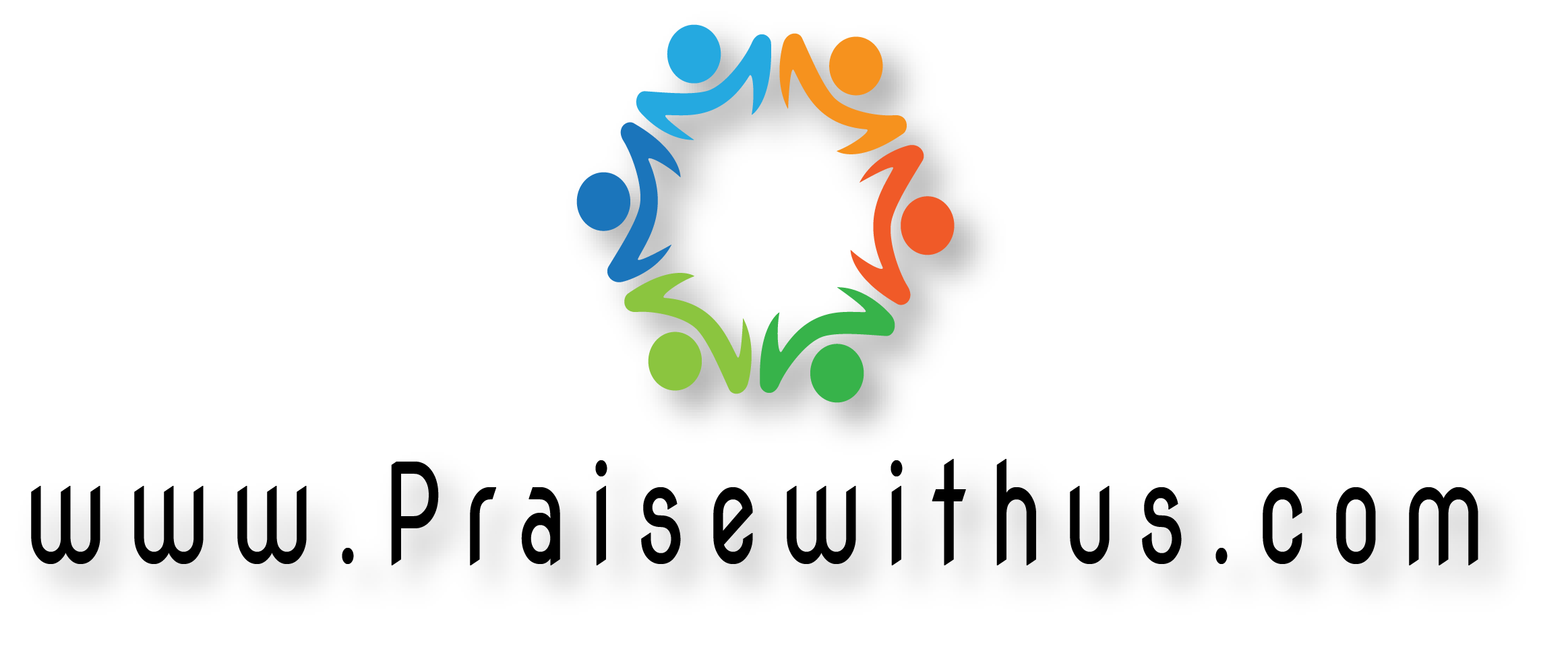 1- 
(ماليَّ سِواك ياسَيِّديحياتي رِضَاك ياسَيِّدي) 2أنتَ مُتَّكَلي   تُطَمْئِنُ نَفسي
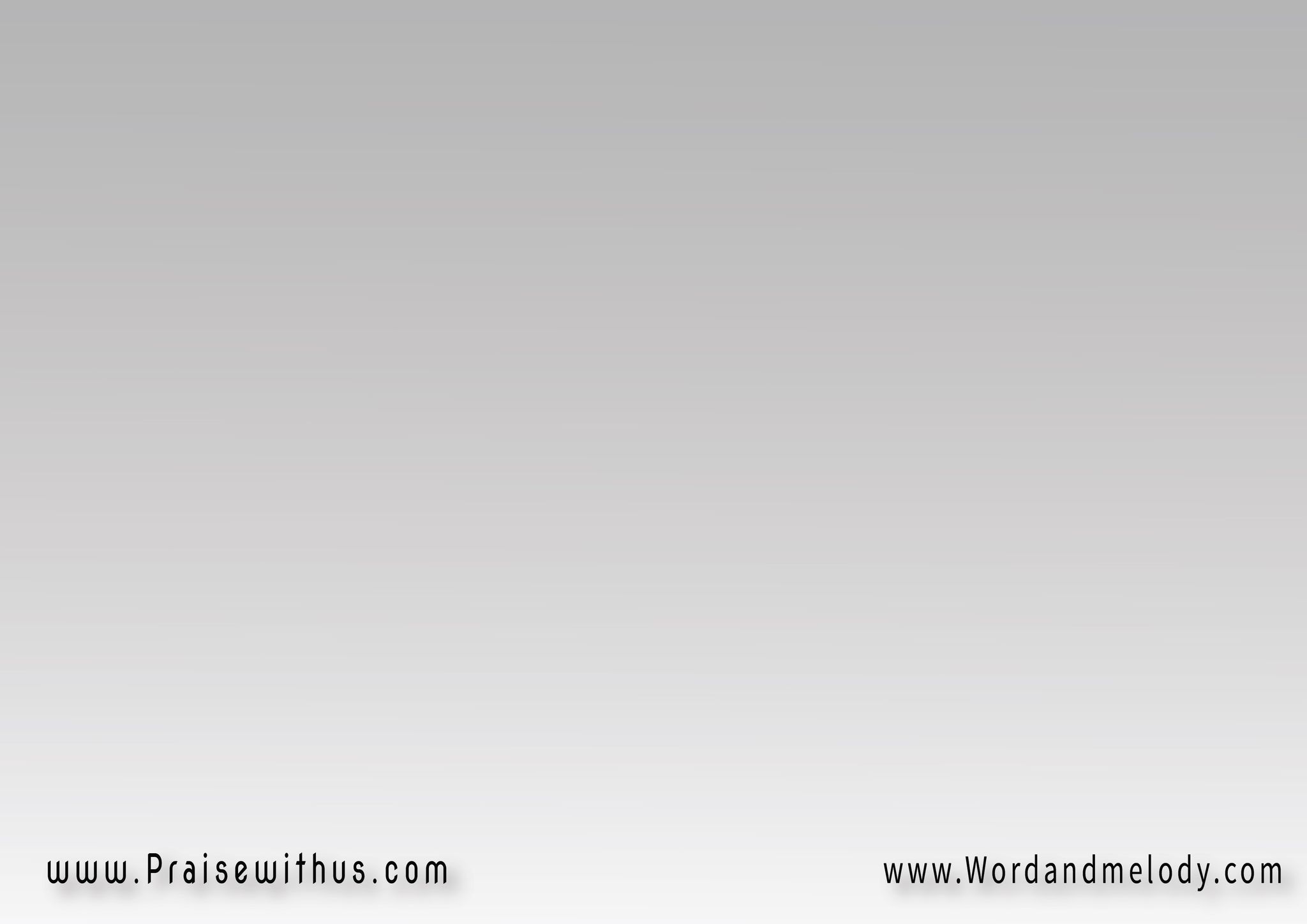 2- 
(حُلوٌ ما أشهاك ياسيِّدينَفسـي لا تَسلاك يا سَيِّدي) 2تُفَرِّحُ قَلبي   أنَرتَ لي دَربي
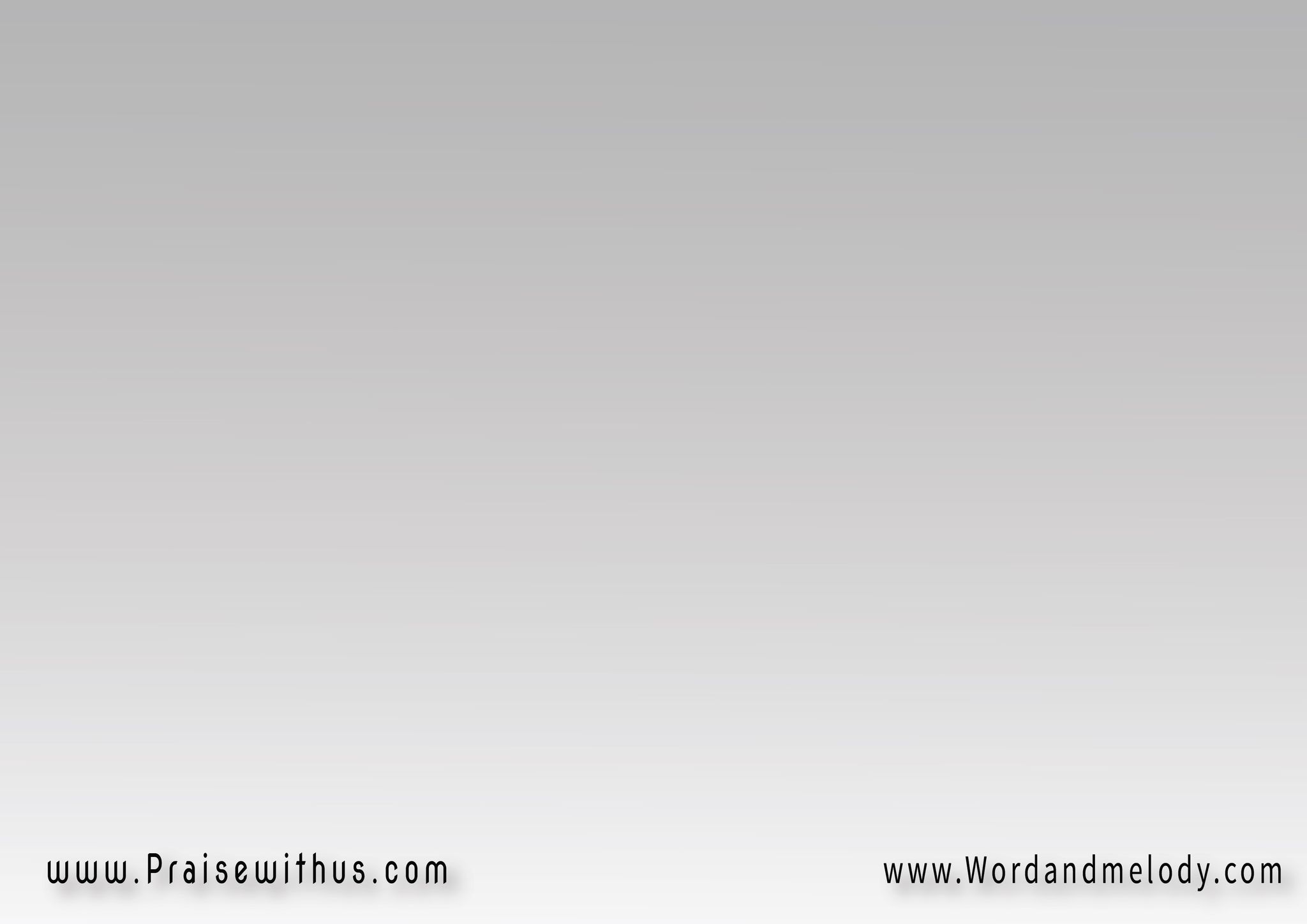 3- 
(حينما ألقاك يا سَيِّديعَذبٌ ما أحلاك ياسَيِّدي) 2تُبَدِّدُ هَمِّي   تُفَرِّجُ عَنِّي
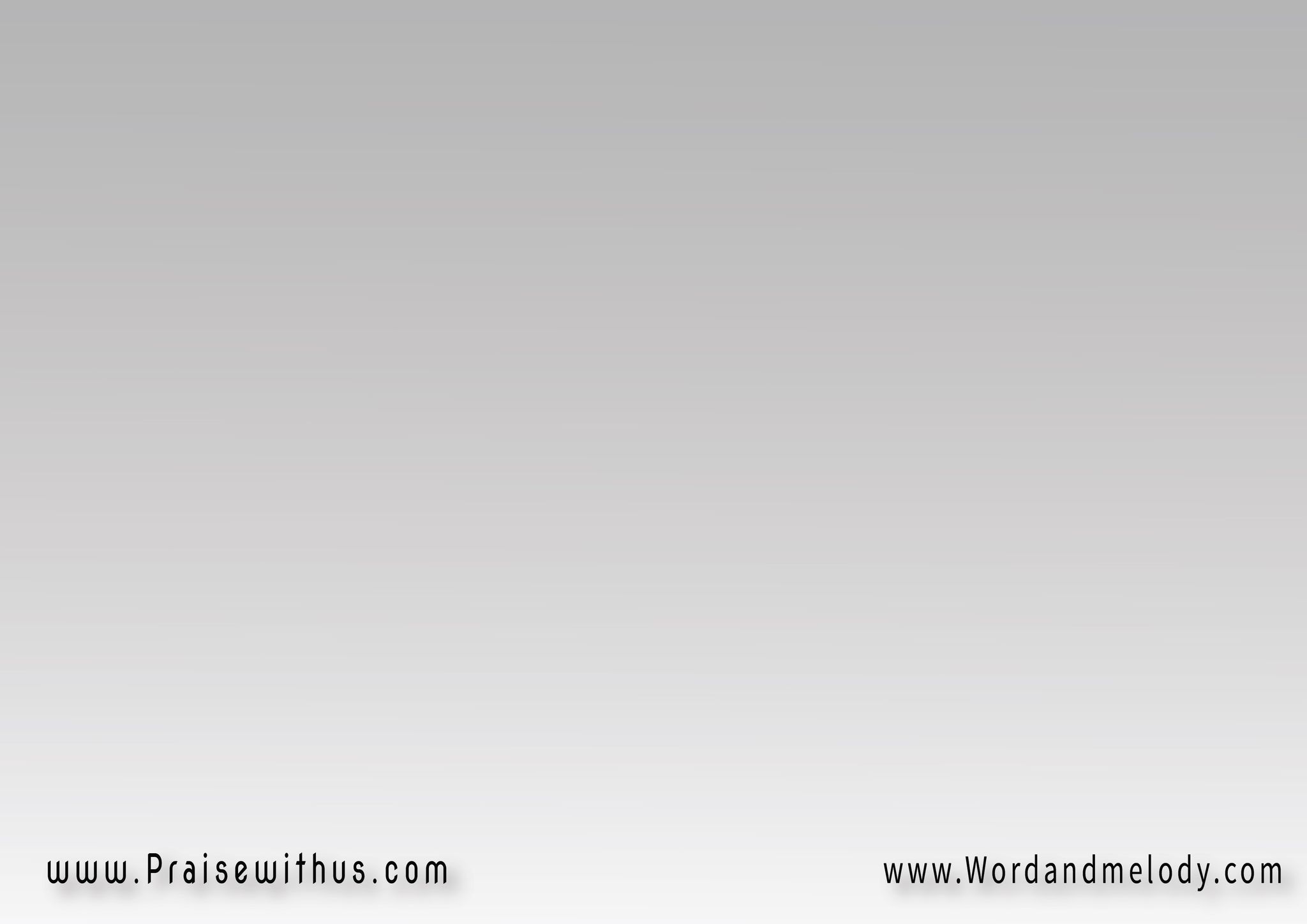 4- 
(في وَسْطِ الأشْوَاكْ ياسَيِّديعَيْنــيَّ تراك ياسَيِّـــدي) 2تضَمِّدُ جُرْحي   تُجَدِّدُ فَرْحي
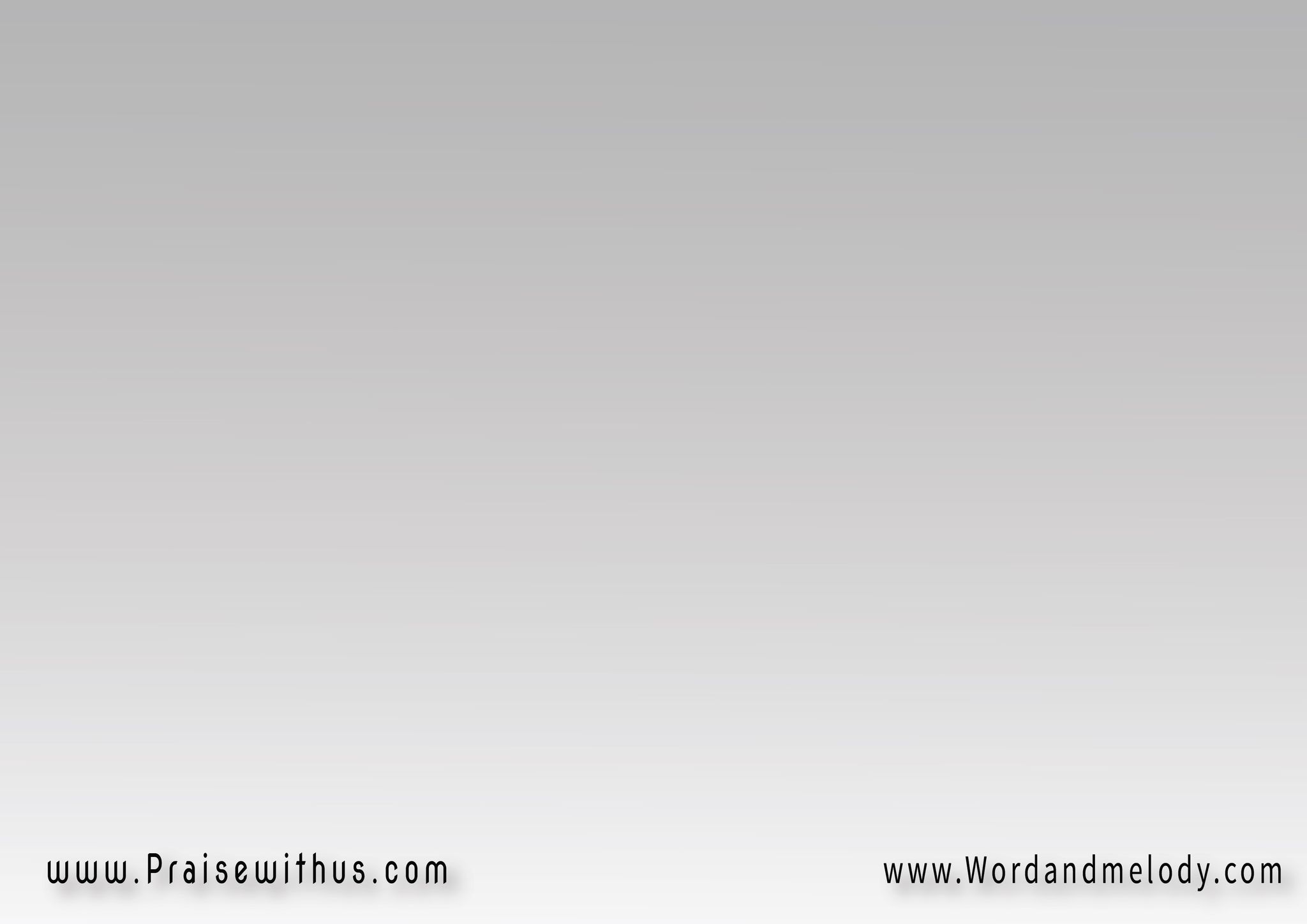 5- 
(نفسي في حِماك ياسَيِّديعَيْنـــي لِعُـــــلاك ياسَيِّدي) 2قُوَّتي حُبَّك   صَخْرَتي وَعْدك
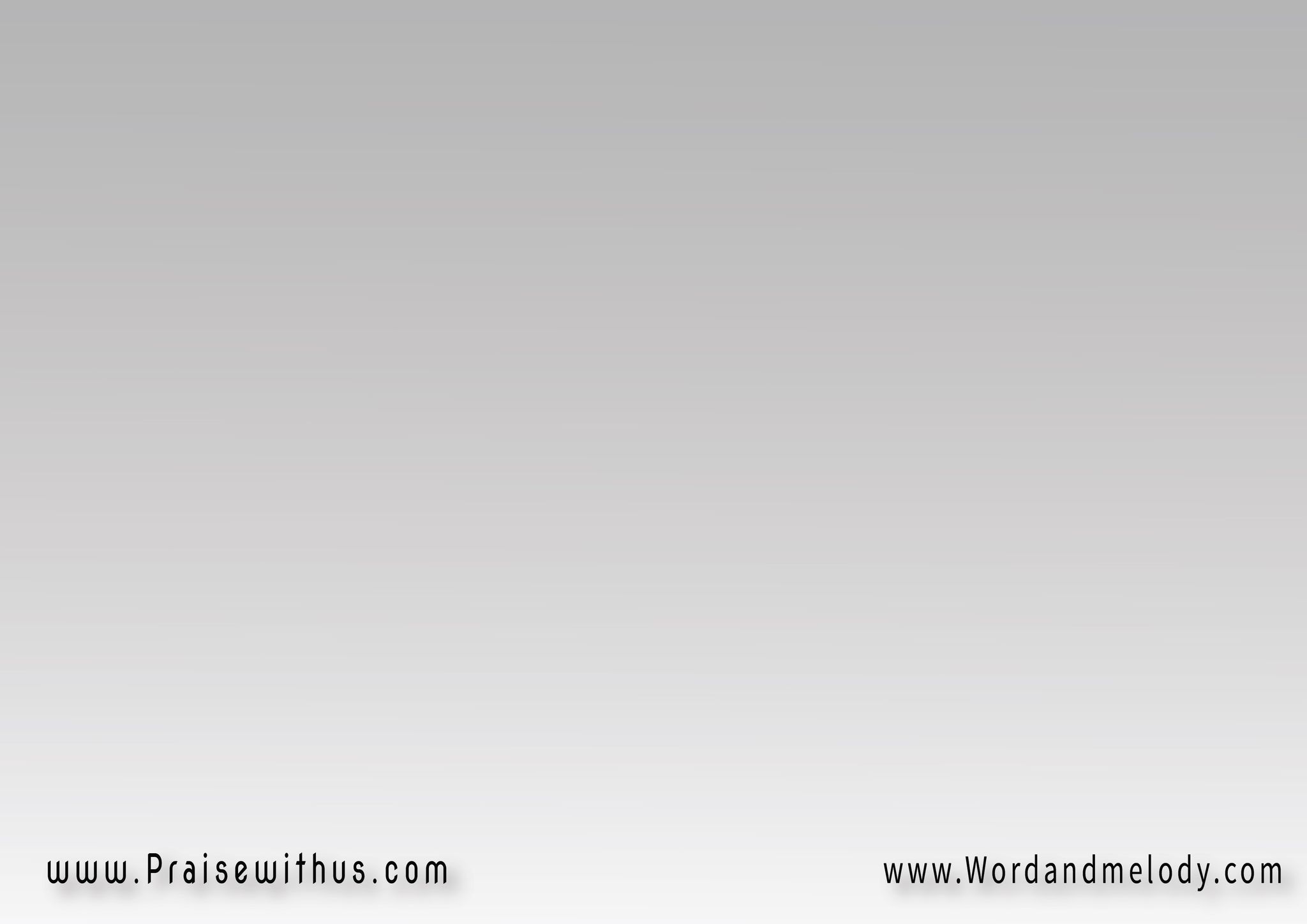 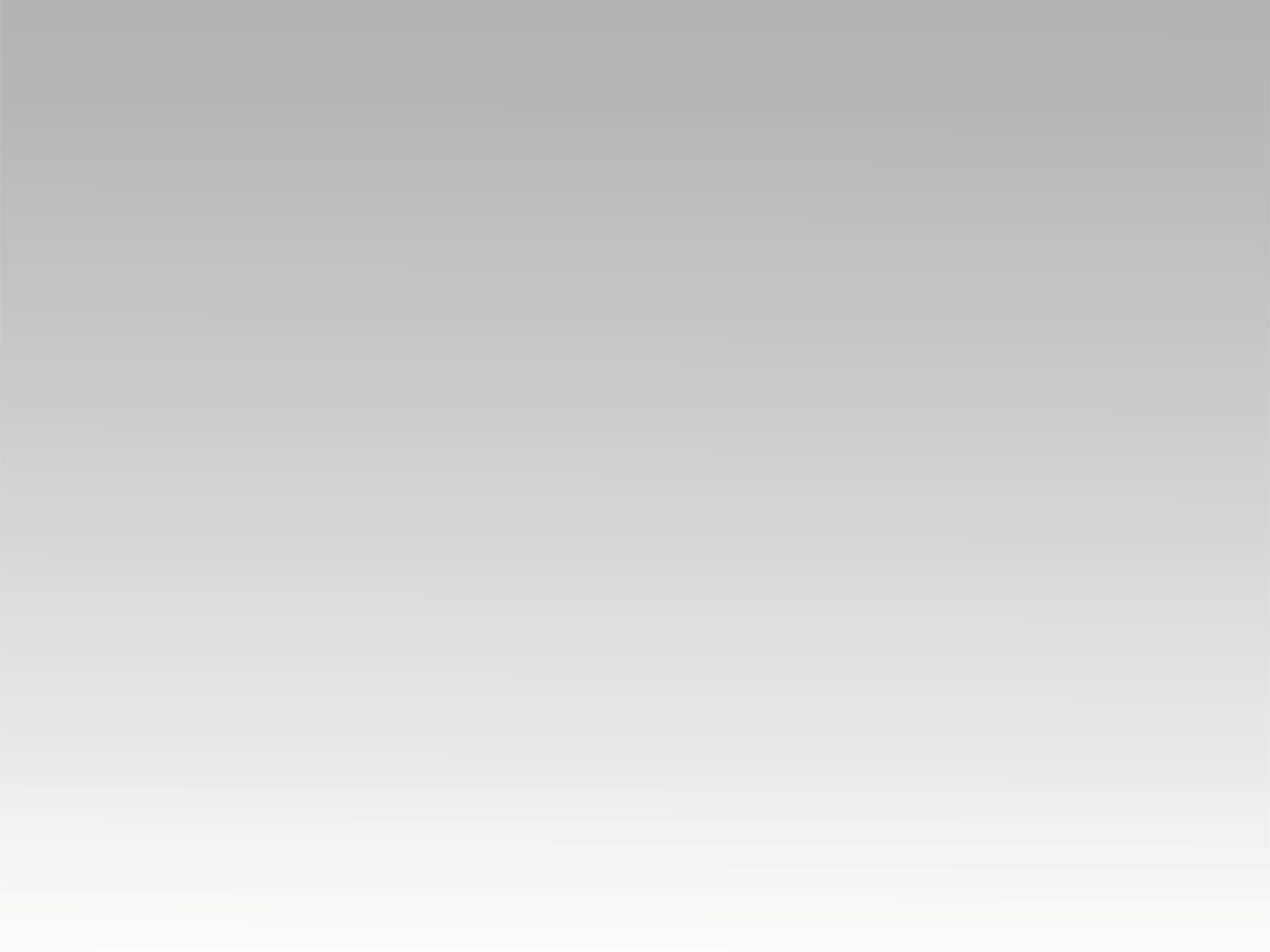 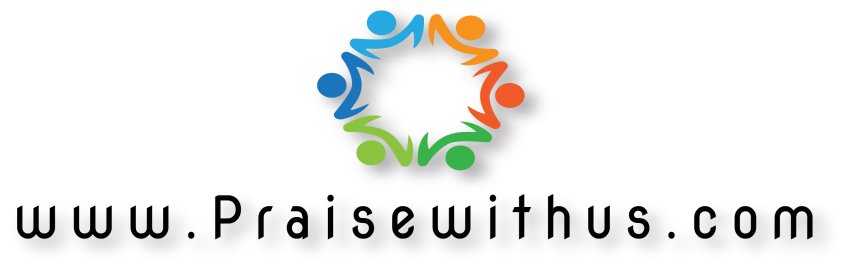